OKUL BAŞARISINI ARTTIRMADA AİLENİN ROLÜ
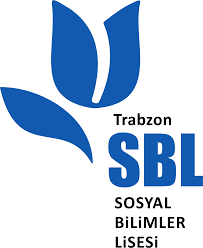 REHBERLİK SERVİSİ
SUNUMUN AMACI
SINAV DÖNEMLERİNDE VE SINAV DÖNEMİ HARİCİNDEKİ DÖNEMLERDE ÇOCUKLARA YAKLAŞIRKEN SERGİLEDİĞİMİZ YANLIŞ TUTUMLARI FARK ETMEK,
BU TUTUMLARIN ÇOCUKLARIN KENDİLERİNİ NASIL HİSSETMELERİNE SEBEP OLDUĞUNU ANLAMAK,
ÇOCUKLARIMIZDA NELERE DİKKAT ETMELİYİZ (ERGENLERİN PÜF NOKTALARI) KONUSUNDA FARKINDALIK GELİŞTİRMEK.
OKUL BAŞARISI NEDİR?
Bir öğrencinin öğrenme hedeflerine ne ölçüde ulaştığını gösteren akademik sonuçları tanımlar.
Diğer bir deyişle bir öğrencinin kısa veya uzun vadeli eğitim hedeflerine ulaşma derecesi şeklinde de ifade edilebilir. Genellikle sınavlar, sürekli değerlendirmeler ve not ortalaması ile ölçülür.
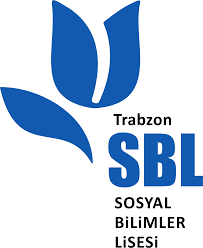 ÇOCUĞUN OKUL BAŞARISINI DESTEKLEMEDE İYİ NİYETLİ YANLIŞLAR
A. KIYASLAMALAR;
‘Komşunun çocuğu ……… lisesini kazanmış’
‘85 aldım diyorsun ama sizin sınıftan ………. daha yüksek almış’
‘Sınav zor diyorsun ama yapan yapıyor kuzenin 100 almış’
Bu örnekleri çoğaltmak mümkündür çünkü maalesef aslında iyi niyetli olarak sıkça kullanılır.
Peki bunlar size denilseydi nasıl hissederdiniz? Sizce kişinin gelişimini destelemede bu cümle kalıplarının ne kadar etkisi bulunmaktadır?
Kişinin kendisine olan güveninin azalmasına, kendisinin yetersiz ve değersiz birisi olarak görüldüğünü düşünmesine sebep olabilir.
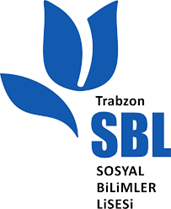 B. YÜKSEK BEKLENTİLER
‘Benim kızım/oğlum …… bölümü kazanmalı’
‘Benim çocuğum sınavdan en az 90 almalı’
‘Sınıfının en başarılısı olmalı’
Peki bunlar size denilseydi nasıl hissederdiniz? Sizce kişinin gelişimini destelemede bu cümle kalıplarının ne kadar etkisi bulunmaktadır?
Kişiye böyle beklentiler sunmak kişinin beklentilerin altında ezilmesine sebep olabilir. Kişi böyle bir durumda kendisini çaresiz, baskı altında ve aşırı kaygılı hissedecektir. Önemli olan hedefsiz olunması değil beklentilerin makul olmasıdır. Yüksek beklentiler kişinin kaygısını yükseltir. Başarısını olumsuz etkileyecek seviyelere çıkarabilir.
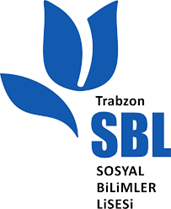 C. MÜKEMMELLİYETÇİ YAKLAŞIM
‘Teşekkür belgesi yerine takdir beklerdim’
‘Sınav notun neden 90 değil?’
Peki bunlar size denilseydi nasıl hissederdiniz? Sizce kişinin gelişimini destelemede bu cümle kalıplarının ne kadar etkisi bulunmaktadır?
Kişi sürekli olarak bu ifadelerle karşılaştığında kendisini değersiz ve yetersiz hissedecektir.
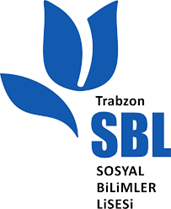 D. ÇOCUĞU SUÇLU HİSSETTİRMEK
‘Bizim zamanımızda bu imkanlar olsaydı ……. olurdum’
‘Ben senin yaşındayken ……’ 
‘Saçımı süpürge ettim’
‘Yemedim yedirdim, giymedim giydirdim’
Peki bunlar size denilseydi nasıl hissederdiniz? Sizce kişinin gelişimini destelemede bu cümle kalıplarının ne kadar etkisi bulunmaktadır?
Kişi karşısındaki kişinin sadece başarılarıyla ilgilendiğini, o olarak karşısındaki için bir değerinin olmadığını düşünecektir.
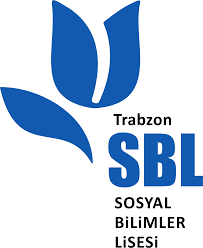 E. ÇOCUĞUN DAVRANIŞINI DEĞİL KİŞİLİĞİNİ ELEŞTİRMEK
‘Senden adam olmaz’
‘Sen zaten hep üşengeçtin’
‘Tembel teneke’
Peki bunlar size denilseydi nasıl hissederdiniz?
Kişiliğe söylenen sözler kişinin özgüvenini kaybetmesine sebep olur. Özgüvenini kaybetmiş bir kişi için de hayat gittikçe zorlaşmaya başlar.
Kişiliğe yönelik ifadeler kullanmaktan kaçının, davranışa yönelik ifadeler kullanın.
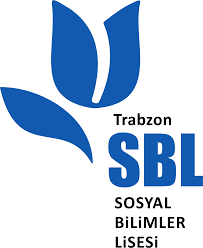 F. AŞIRI KISITLAMALAR
‘Ver şu telefonu yine mi oynuyorsun’
‘Bırak artık şu tableti elinden’
Aşırı şekilde kısıtlamak faydasızdır. Çocuğunuzun hiç ilgilenmemesini beklemekse hayalperestlik. 
Çocuklar telefonla veya başka teknolojik aletlerle oynamak ister bunu karşılayamadıklarında ders başına geçseler bile sürekli olarak onda yaptıklarını düşünürler bu ihtiyaçlarının makul ölçütlerle karşılanması faydalı bir yoldur.
Zorla almak, bırakmadığında söylenmek yerine kulanım saati hakkında planlama yapmayı teklif edebilirsiniz. Uyulmadığındaki ceza ve uyulduğundaki ödülleri anlaşmayla yazıya dökebilirsiniz.
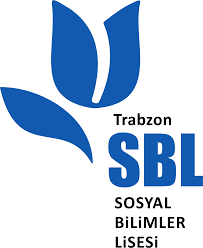 G. AİLELERİN KAYGISI
‘Ya iyi not alamazsa’
‘Ya sınavı geçemezse’
Çocuğun yanında bu kaygınızı sürekli olarak söylediğinizde kaygıyı çocuğunuza da bulaştırabilirsiniz. Çocuğunuzla alakalı kaygı duymanız normaldir ama çocuğunuza bulaşan ve sınav anını etkileyebilecek kaygı işe yaramaz.
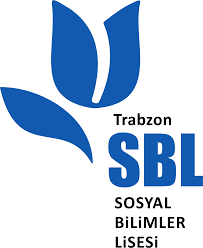 DOĞAL VE MANTIKLI SONUÇLAR:
BİR MÜSİBET BİN NASİHATTEN İYİDİR
Doğal sonuçlar demek, kısaca olayların olmasına izin vermek anlamına gelir; yani yaşam bazı sonuçlar ortaya koyacaktır ve bu sonuçlara izin vermek gerekir. 
Bizler sıklıkla olumsuz sonuçların ortaya çıkmasını engellemeye çalışarak çocuklarımızın otokontrolünü yok ediyoruz.
ÖRNEK: Çamaşırlarını kirli sepetine atmayan 15 yaşındaki çocuk için
 Çamaşırları odadan toplamamak ve çocuğun en sevdiği kıyafeti kirli olduğu için giyinememesi (doğal sonuç)
 Çocuğunun kıyafetlerini odasından toplayan ama dolaba koyarken farklı yerlere koyan ve bunun sonucunda çocuğun kıyafetleri bulmak için daha uzun süre araması (mantıklı sonuçlar)
H. TEHDİT ETMEK
‘Eğer kazanamazsan …..’
‘Eğer yapamazsan ……’
‘Şunu istiyorsan sınavdan yüksek almalısın’
Tehdit hem sınav kaygısını arttırarak işe yaramaz hem de çocuğun dersi sevmemesine neden olur. Diğer yandan buna alışan çocuk hayatı boyunca bir şeyleri yapmak için hep ödül arar. Ödül olmazsa yapacak motivasyonu ve gücü kendisinde bulamaz. Hayatta her zaman da bir şeyleri yapması için ona ödül sunacak  birileri olmayacaktır.
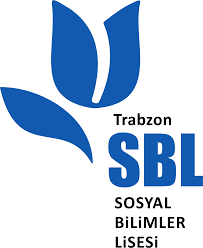 BAZI YANLIŞLAR
ÇOCUĞU BAŞKASININ YANINDA ELEŞTİRMEK
KARDEŞLER ARASINDA KIYASLAMA YAPMAK
ÇOCUĞUN BESLENME VE UYKU DÜZENİNE DİKKAT ETMEMEK
DERS ÇALIŞIRLARKEN EV İŞLERİYLE ALAKALI YARDIM İSTEMEK
ÇOCUKLARA YETERLİ ZAMAN AYIRMAMAK. HAL-HATIR SORMAMAK
ÇOCUĞA EV İŞLERİNDE, KARDEŞLERİNİN BAKIMINDA FAZLA SORUMLULUKLAR VEREREK EBEVEYNLEŞTİRMEK
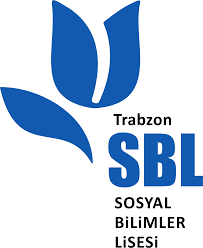 AİLELER NASIL DAVRANIRSA DAHA İYİ OLUR?
Çocuğunuzun içerisinde bulunduğu gelişim döneminin özelliklerini bilmeli ve davranışlarını bu bağlamda değerlendirmelisiniz. Örneğin şu an ergenlik döneminde olan çocuklarınızın ara sıra dalgın olması, bazen hiçbir şeyle ilgilenmek istememeleri, kişisel bağımsızlıklarını kazanma evresinde oldukları için otorite olarak gördükleri size başkaldırmaları normaldir. Bu ve buna benzer durumları çocuğunuzun içinde bulunduğu dönemin bir özelliği olarak görmek ve bu şekilde yorumlayıp tepkiyi ayarlamak hem çocuğunuz hem de sizin için faydalı olacaktır.
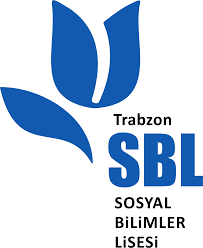 Çocuğunuzun ilgilerini, yeteneklerini yani ne yapıp yapamayacağını gerçekçi olarak değerlendirmelisiniz. Çocuğun okul başarısını desteklemede iyi niyetli yanlışlar başlığında da ifade edildiği gibi çocuktan kapasitesinin üstünde bir beklenti içerisinde olmak zaten çocuğu yoran bir davranışken buna ek olarak anne/baba olarak sizinle çocuğunuzun ilişkisine de zarar verir. Çocuğunuzu başarısız olduğu durumları sizden gizlemeye, yaşadıklarını size anlatmamaya itebilir. 
Çocuğunuzu uygun şekilde -onun da öz düzenleme becerisine önem vererek- okul başarısı konusunda desteklemeniz, yüksek beklentiler içerisine girerek çocuğun kaygılı olmasına sebep olmamanız ve sonucu ne olursa olsun orada onu anlayışlı olarak karşılayacağınızı ona hissettirmeniz yapılması gerekenler olarak ifade edilebilir.
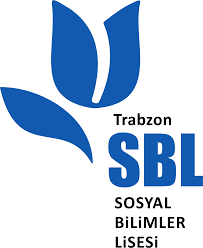 Çocuğunuzun hayatında arkadaşlarıyla olan ilişkileri, aile içindeki durumlar çocukları etkiler. Çocuğunuzun neler yaşadığına dört gözle bakın. Sizin için üstesinden gelinebilir, basit, abartılmaması gereken bir olay/durum çocuğunuzu derinden etkileyebilir. Sürekli olan olayı düşünmesine, dikkatinin dağınık olmasına neden olabilir. 
Çocuğunuzun akademik anlamdaki seyrinde dalgalanma gördüğünüzde hayatındaki değişiklikleri göz önüne alın. Bunları çocuğunuzla konuşmaya çalışın. Çocuğunuzun bu duyguları yaşamadan, üstesinden gelmeden sizin tarafınızdan düşüş gösterdiği için suçlanması veya azarlanması onun başarısına olumlu değil olumsuz bir etki yapacaktır.
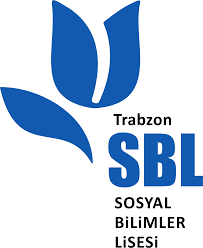 Çocuğunuzun arkadaşlarıyla zaman geçirmesine, hobileriyle ilgilemesine önem verin. Akademik başarının destekçilerinden bir tanesi sosyal başarıdır. Çocuğunuzun bu ihtiyacını karşılamak okul başarısına olumlu katkı sağlayacaktır. 
Kaygı ve stresle ilgili yapılan araştırmalar da göstermektedir ki düzenli olarak sosyalleşmek, ailecek yapılan etkinlikler ve hobilere ayrılan zaman kişiyi olumlu şekilde güdülemekte ve diğer zamanlarının verimini arttırmaktadır.
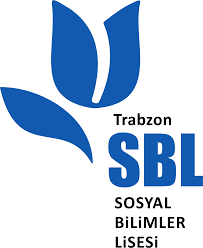 Çocuğunuzun çalışma ortamına dikkatlice bakın. Çalışma ortamında çocuğunuzun verimini düşüren, faydadan çok zarar getiren nesneler veya çalışma yöntemleri varsa bunu düzenleyin. 
Çalışma ortamındaki ışık loşsa, dikkatini dağıtacak kitap/kağıt yükü fazlaysa, çalışma masasının yeri camın önündeyse, çalışılan oda havasızsa, ders çalışırken molalarda telefonla ilgileniyorsa vb. durumlar varsa bunları çocuğunuzla konuşarak düzenlemeniz faydalı olacaktır. 
Diğer yandan çocuğunuzun yapacağı tekrarlarda birlikte soru-cevap yapmak, yapacağı bir sunumun stresini üstünden atmasını sağlamak için ilk olarak aile bireylerine sunmasını istemek, okul yıllarından hatırladıklarınızı çocuğunuza anlatıp düzeltmesini istemek, iyi olduğunuz bir konuda çocuğunuzun sorularını cevaplamak aradaki iletişimi güçlendireceği gibi çocuğunuzun derslerden verim almasını da sağlayacaktır.
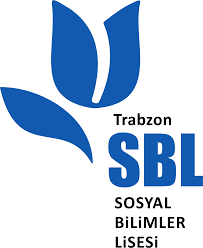 Çocuğun beslenmesinin ve uykusunun eğitimdeki başarısı üzerinde etkilerini fark edin. Öğrencilerin okula aç gelmesi veya uykusuz olarak derslere girmesi derse odaklanmasını ve anlatılanları anlamasını zorlaştıracaktır. Okula uykusuz olarak gelen veya aç geldiği için şekerli ve karbonhidrat içeren besinleri tüketmeleri dikkat sürelerini azaltacak derslerde anlatılanlara odaklanmak yerine başka şeyler yapmasına neden olacaktır. 
Çocuğunuzun okula aç gelmemesine önem vermek, yaşına uygun şekilde uykusunu almasını sağlamak ders başarısını olumlu etkileyecektir.
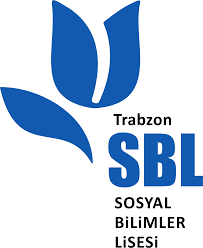 Çocuğunuzun özgüvenine olabilecek en üst seviyede katkıda bulunun ve arkasında olduğunuzu hissettirin. Bir sınava girerken, bir konuşma yapacağı günün öncesinde, sınıfta bir sunum yapması gerektiğinde çocuğunuz stresli, yapamayacağına dair düşüncelerin zihninde dönüp durduğu bir durumda olabilir. 
Bu ve buna benzer durumlarda çocuğunuzun geçmişteki başarılarını ona söylemek, arkasında olduğunuzu hissettirmek, üstesinden gelebileceğini örneklerle göstermek kendisini iyi hissetmesini kolaylaştıracaktır.
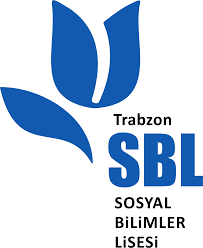 Ebeveynler olarak tutarlı olmaya önem verin. Anne-baba olarak hangi durumlarda nasıl tepki verileceğine ortak karar vererek, ilgili durum olduğunda tepkinizi buna göre seçin. Bunu yapmak çocuğunuzun kafasında karmaşıklık oluşmamasını ve davranışlarının sonuçlarını bilmesini sağlar.
Eve geç geldiğinde veya derslerine çalışmadığında tek taraflı tepki verilirse çocuk daha çok kendisinden taraf olan ebeveynci olacaktır. Bu durum çocuğun diğer ebeveyniyle olan ilişkisine de zarar verebilir.
Diğer yandan tutarsız tutumlar sebebiyle (bazen kızma, bazen görmezden gelme vb.) çocuk davranışının sonucunu kestiremeyeceğinden kararsızlık yaşar ve panik içerisinde olur.
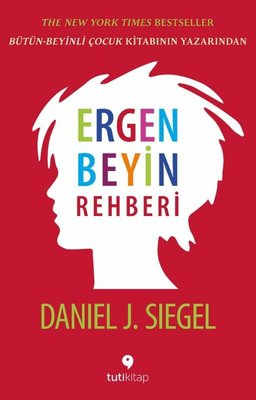 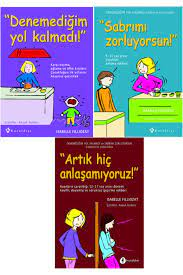 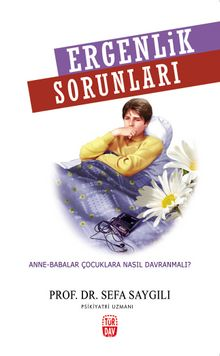 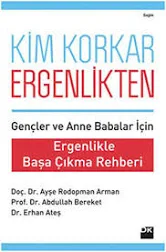